Welcome!!
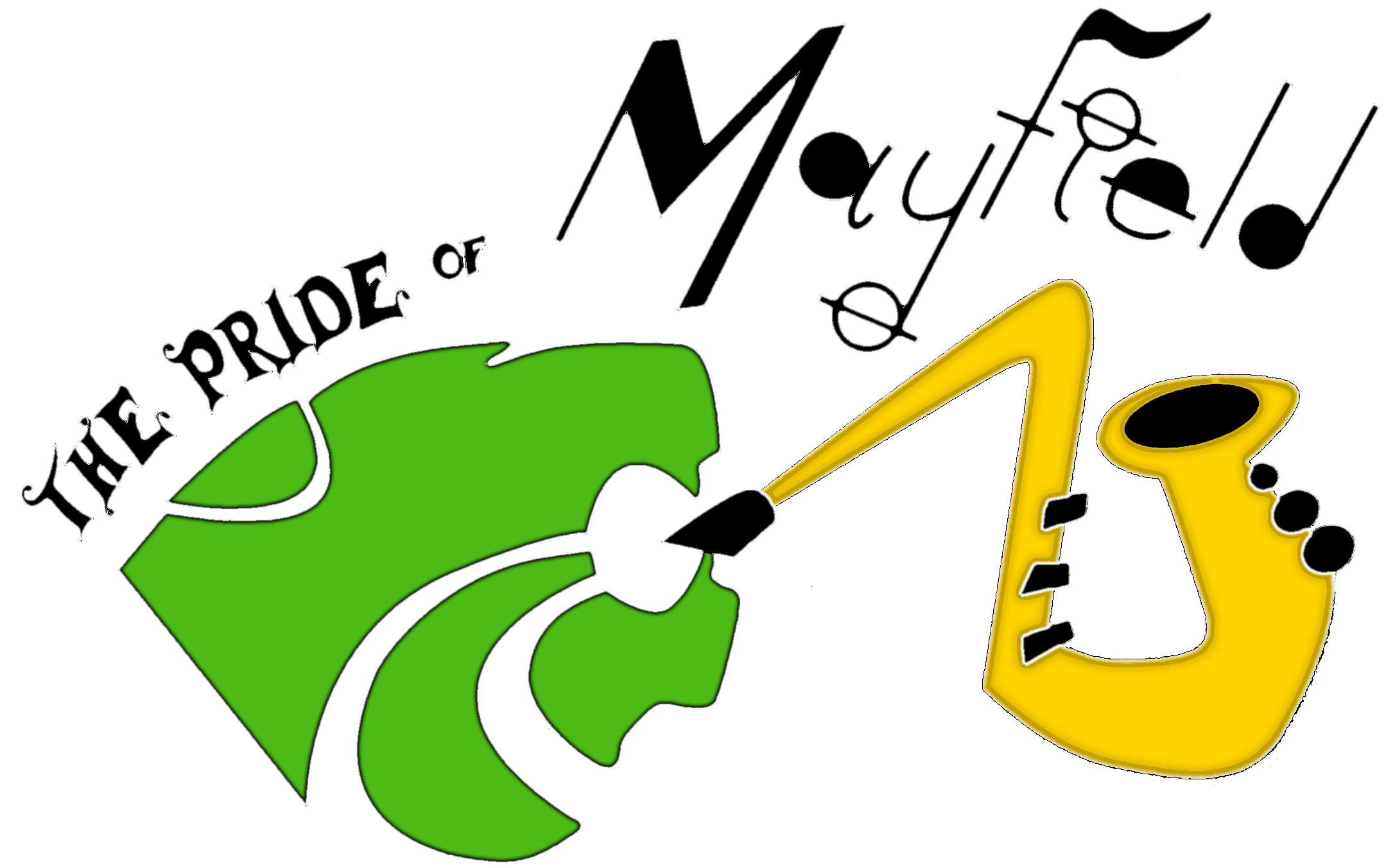 2016-2017 Marching Season
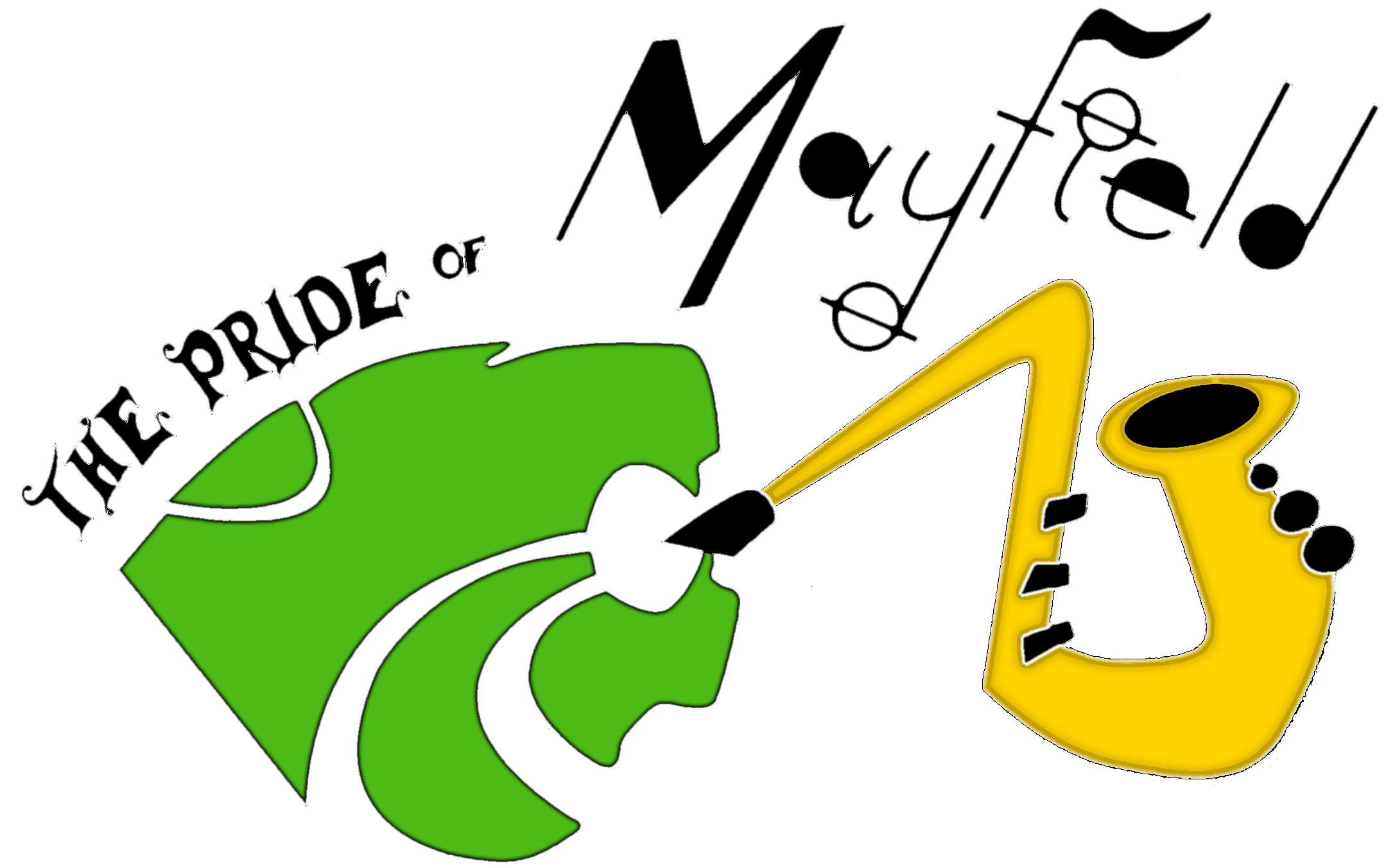 Introduction to the Directors
Mr. Brad Treiber - Director (btreiber@mayfieldschools.org)
Dr. Mary Bright - Assistant Director (mbright@mayfieldschools.org)
Mr. Brian Fancher - Assistant Director (bfancher@mayfieldschools.org)
Ms. Jenny Wexler - Auxiliary Advisor/Coach (jwexler@mayfieldschools.org)
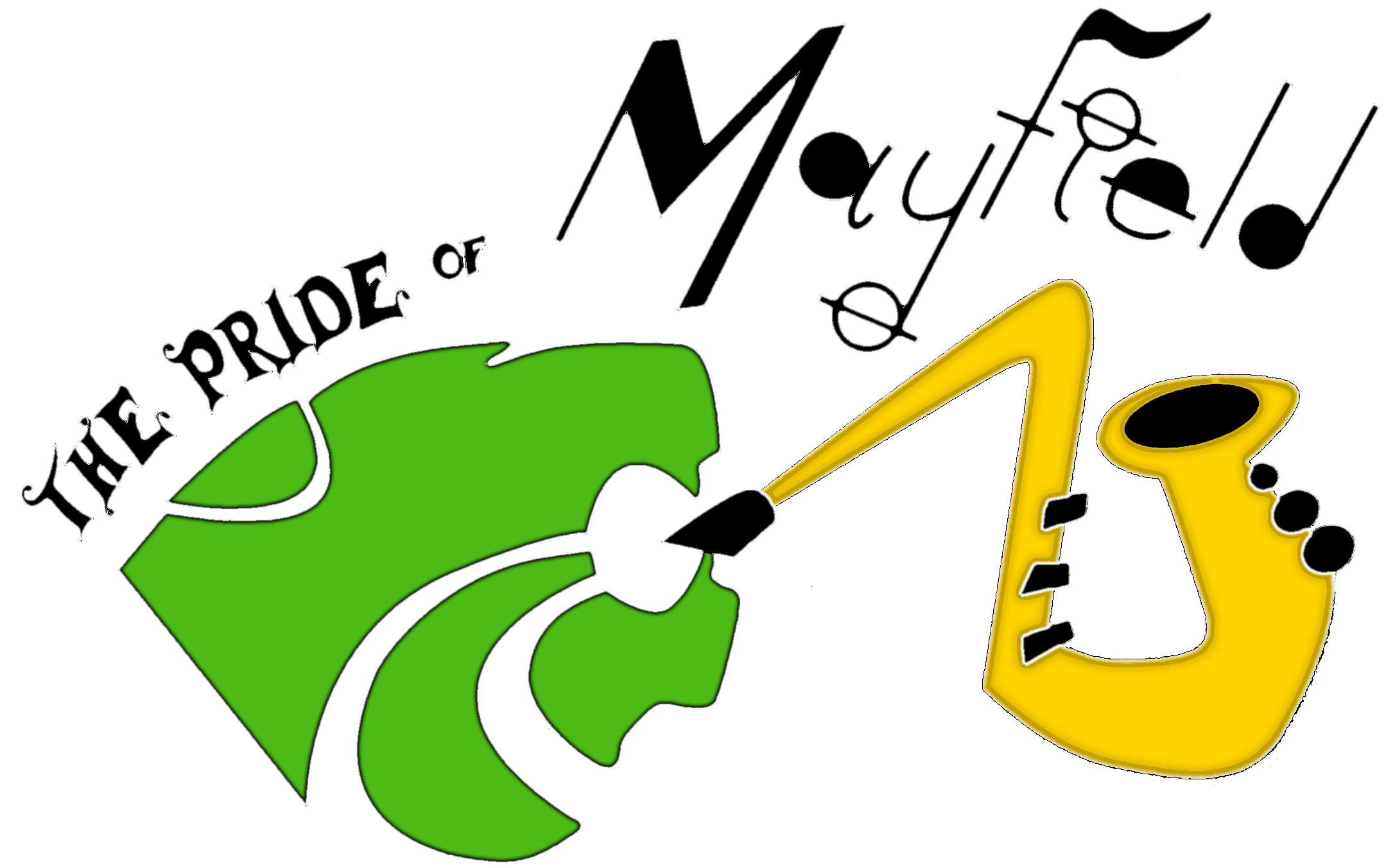 Pride
Performance
Respect
Integrity
Dedication
Excellence
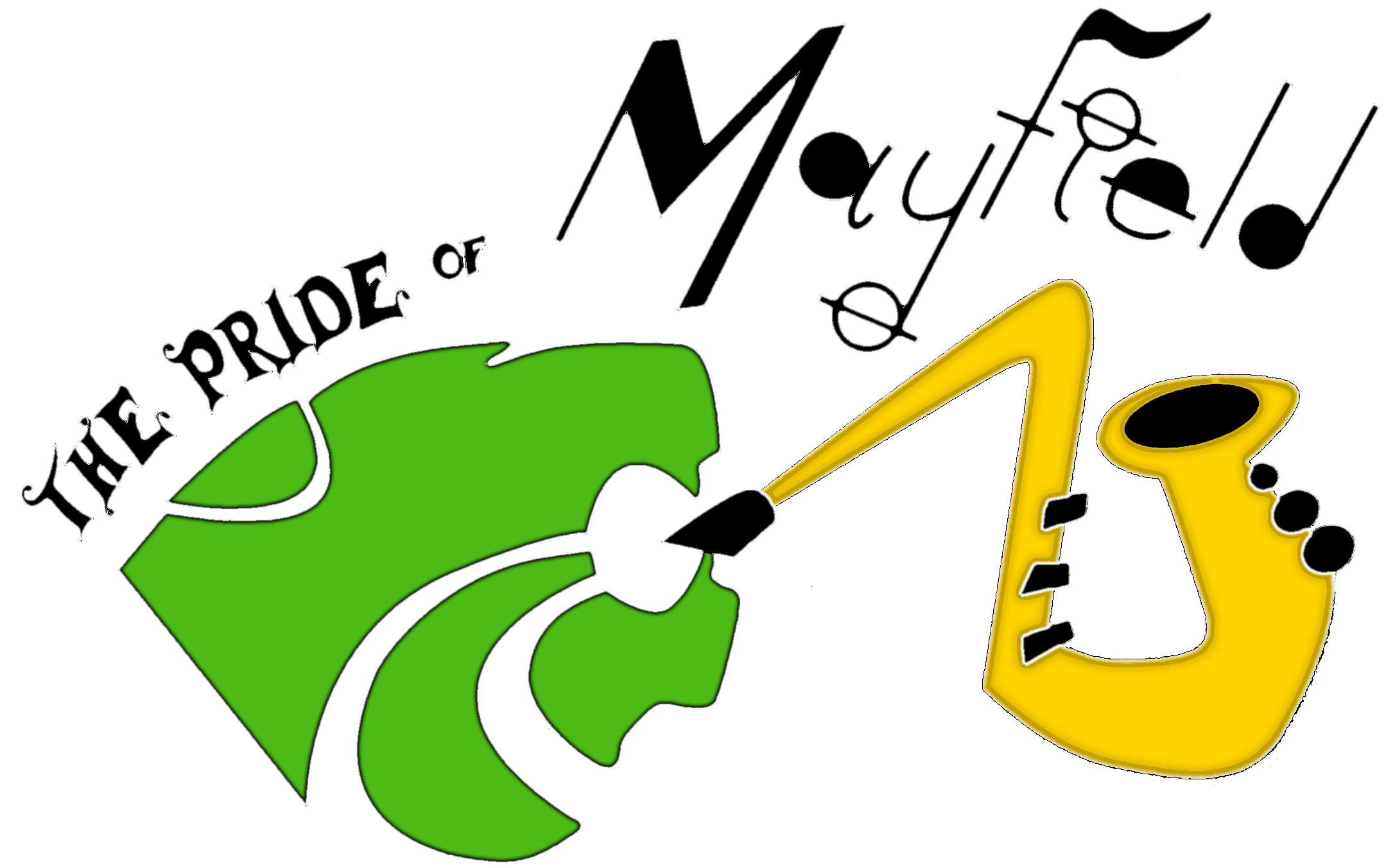 Pride of Mayfield Summer Dates
June 25th - Parade rehearsal, 10:00 am - 12:00 pm @ the high school
June 26th - Mayfield Hts. Parade, Call: 12:00 pm, Step-off 1:00 pm
July 4th - Gates Mills Parade, Call: 10:00 am, Step-off 11:00 am
July 18-22 - Band Camp Wk. 1 - 8:30 am - 5:30 pm, lunch 1-2pm
July 25-29 - Band Camp Wk. 2 - 8:30 am - 5:30 pm, lunch 1-2pm
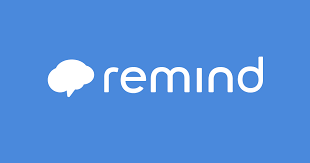 Communication
Remind Group Messaging
Signing up:



Who should sign up? - All parents and  students including flags and catettes.  This will be our main way of communicating call times and other important information.
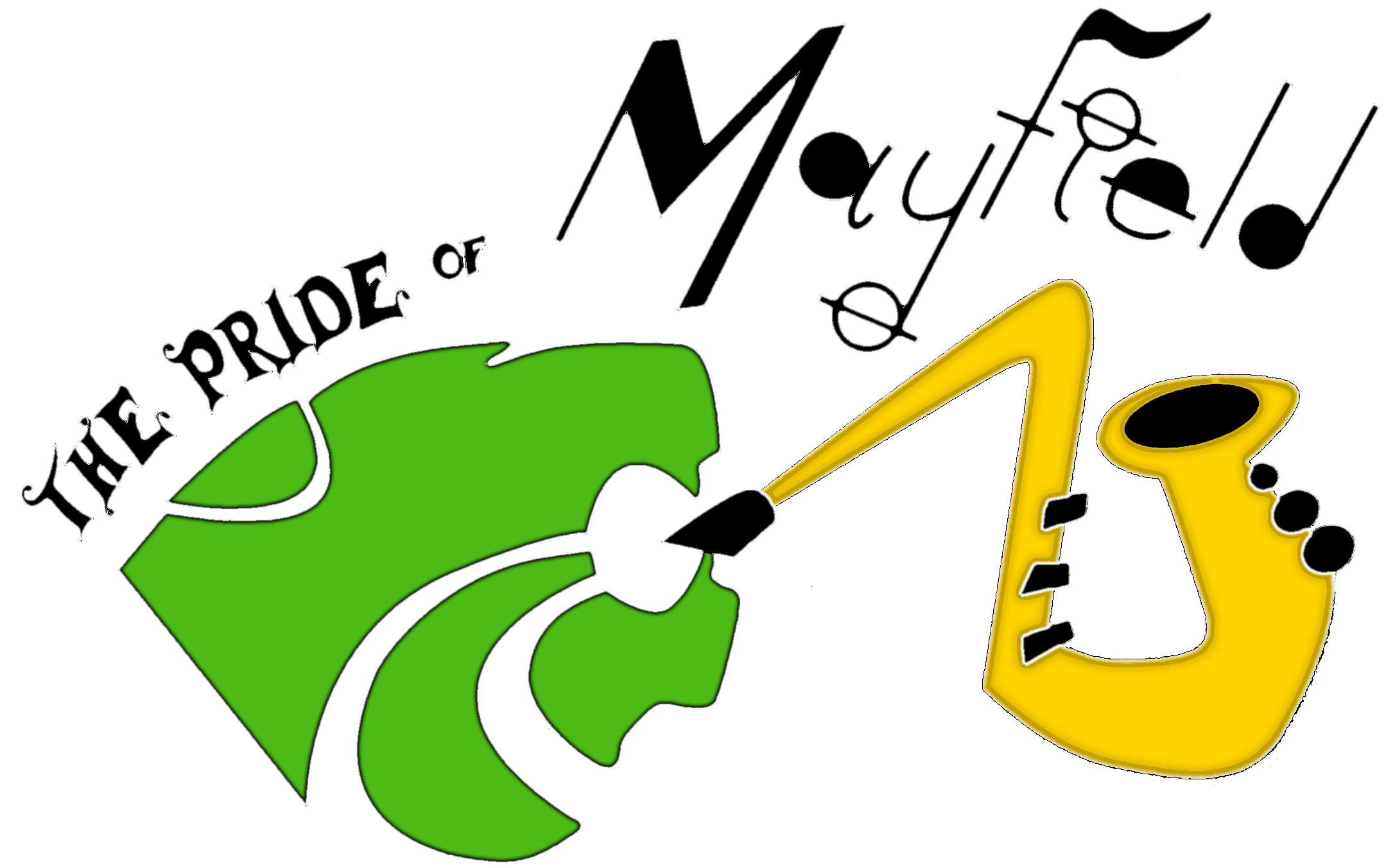 Information and Calendar
www.theprideofmayfield.org
Please visit the website and check the calendar regularly for the most up to date information.  The calendar and reminders will be updated regularly throughout the year.
*Visit the “Updates” tab on the website for the most up to date information.
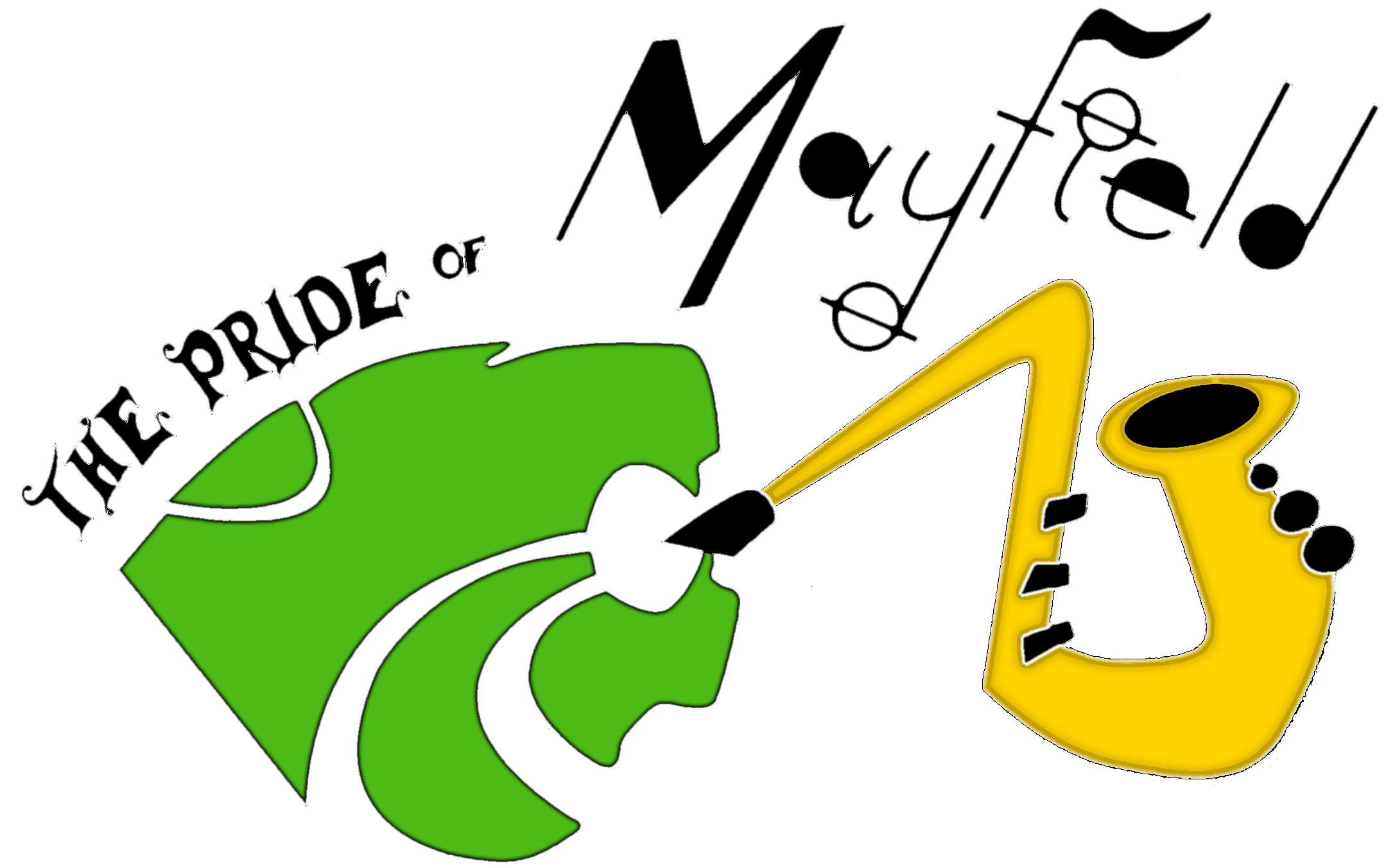 MHS Band Boosters
Welcome - Mrs. Jolene Greve - Band Booster President
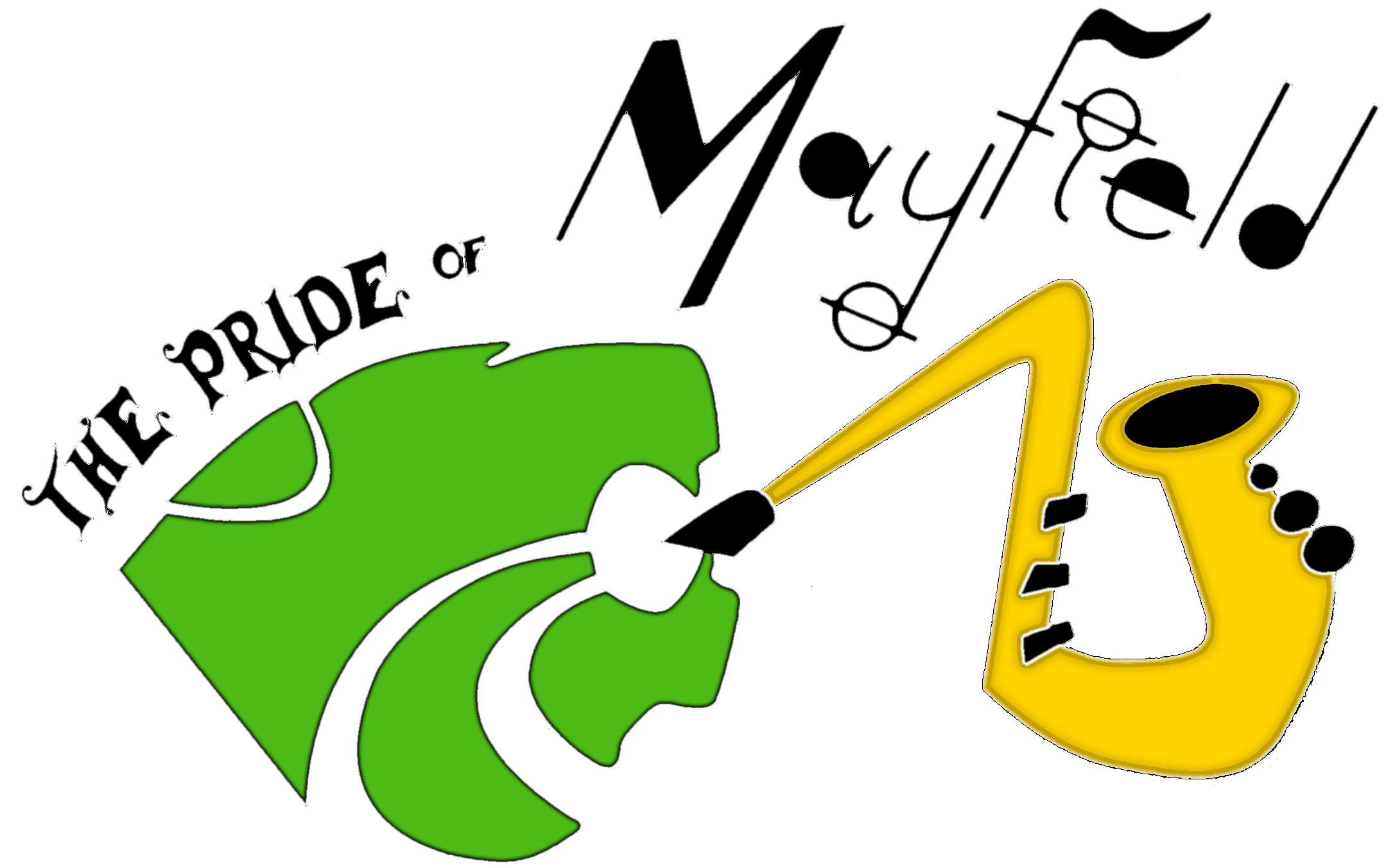 Attendance Expectation
Members of the band, this includes all auxiliary members, are expected to be at all performances and rehearsals.  We understand that conflicts are inevitable, but we ask for your help to avoid all unnecessary absences.
Conflicts with other school activities (including sports) -  The director and the coach/advisor of the conflicting activity will work together to create a schedule that allows for the least impact on the student and both groups.  It is the student’s responsibility to bring the conflict to leaders of both groups’ attention.
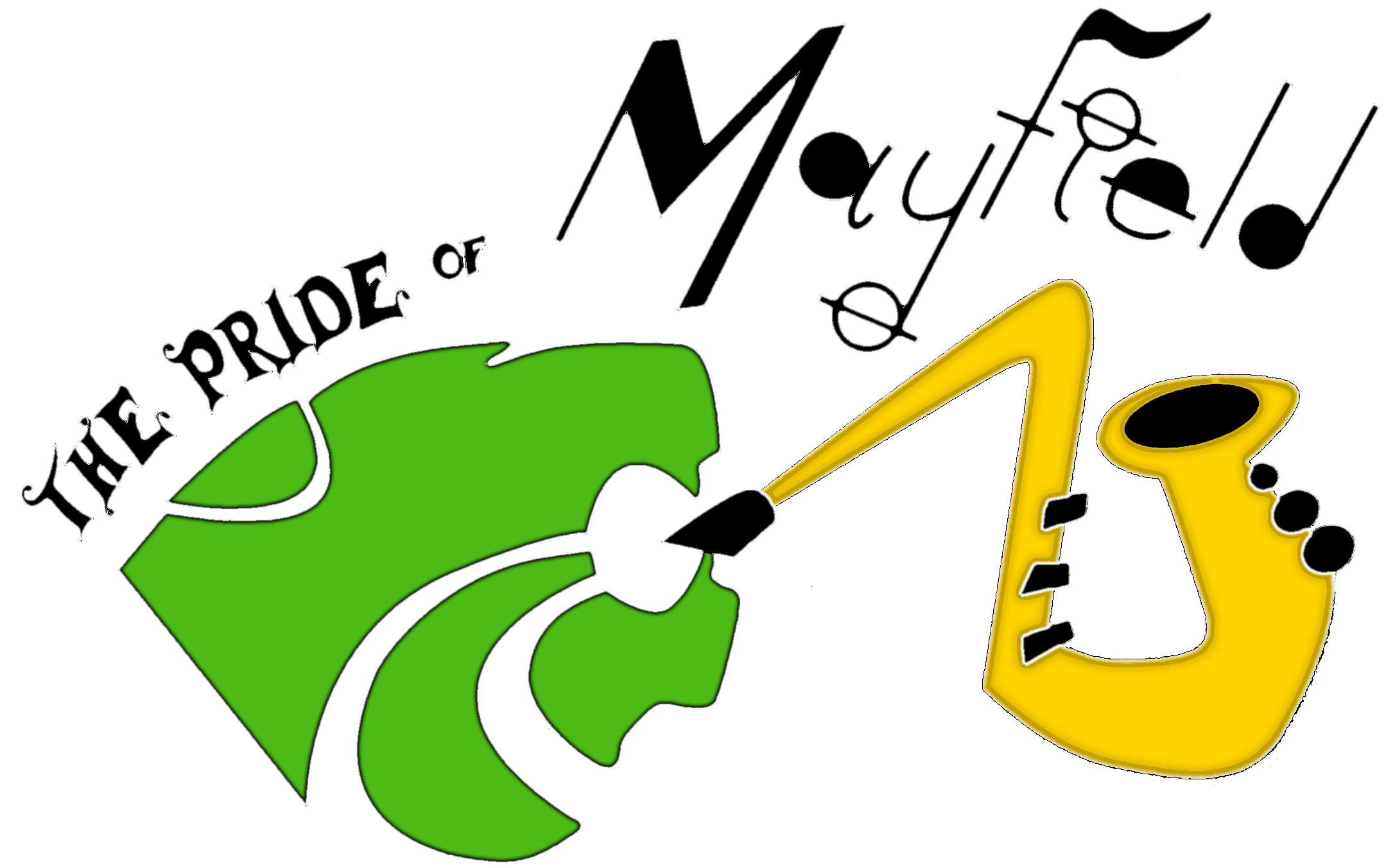 Attendance Procedure/Contact
We ask that as soon as a conflict is identified it is communicated to Dr. Bright via email: mbright@mayfieldschools.org. (flags & catettes should follow the same procedure but also copy Ms. Wexler on your email: jwexler@mayfieldschools.org) 
In the email please indicate the following:
The student’s first and last name
The date(s) of the identified conflict 
The nature of the conflict (please be specific)
Excused Absences: Conflicts will be assessed on a case by case basis for approval. (a more comprehensive explanation will be provided in The Pride of Mayfield Handbook)
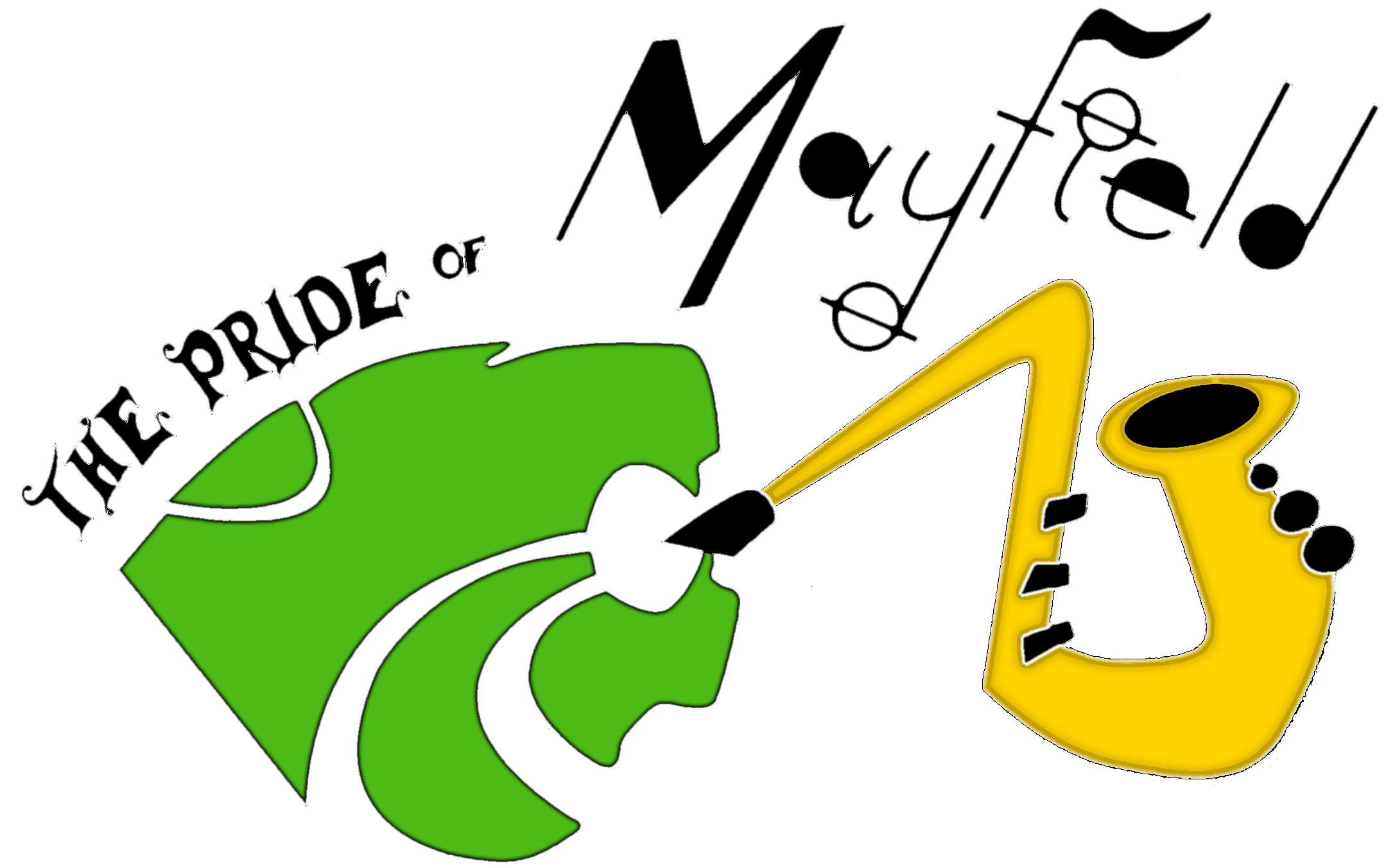 2016/2017 Band Camp
July 18th-22nd - Band Camp Wk. 1 - 8:30 am - 5:30 pm, lunch 1-2pm
July 25th-29th - Band Camp Wk. 2 - 8:30 am - 5:30 pm, lunch 1-2pm
Students are expected to attend band camp every day for the entire time.  We will be working every day and missing time will lead to missed instruction.
Students will still be permitted to leave campus for lunch break and are expected to return on time.
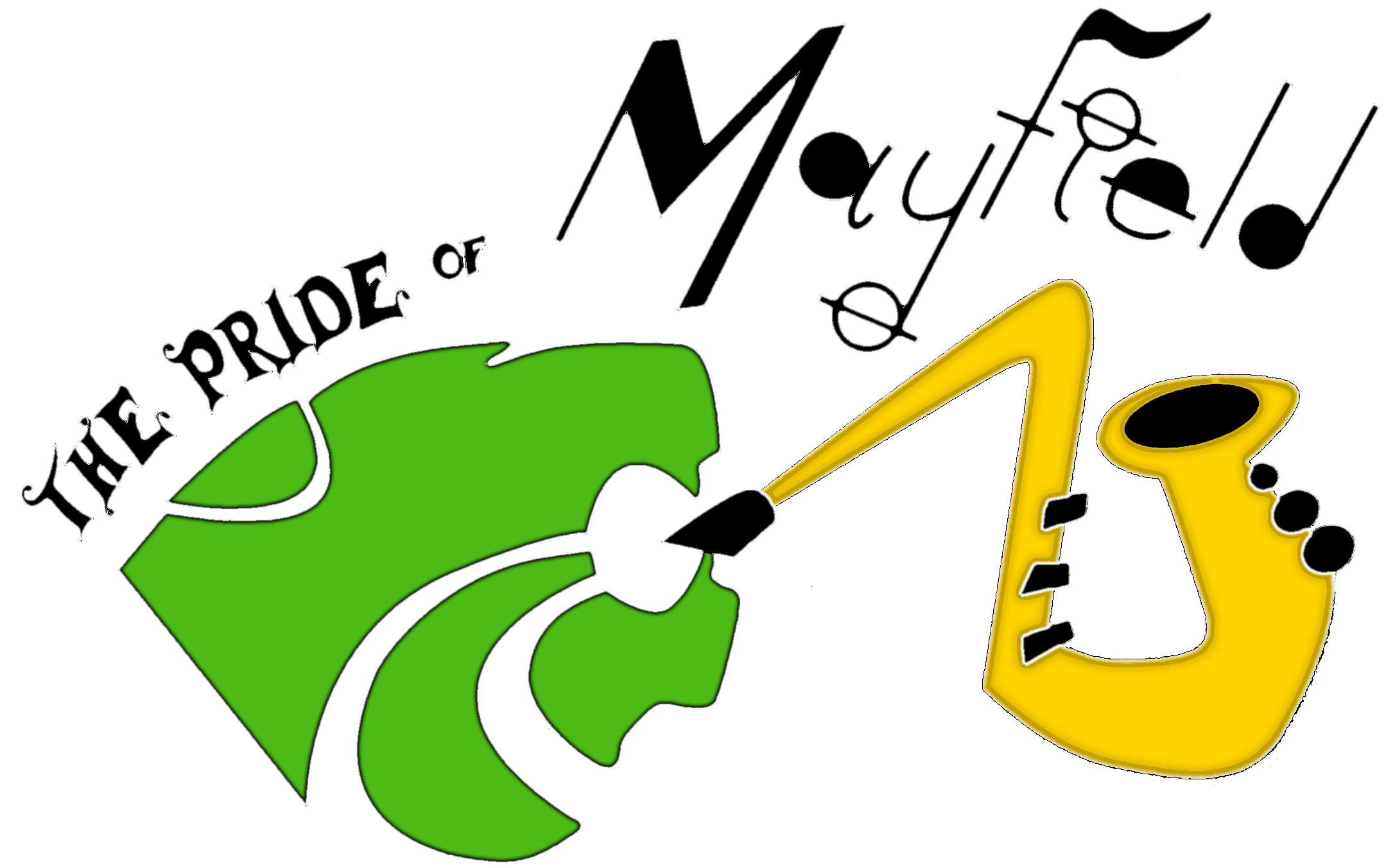 Uniform Guidelines
Games & Festivals
Students are responsible for wearing, and taking care of, all parts of their uniforms.  This includes putting their name on, and keeping track of, all of their accessories.
Students are responsible for any damage that is caused to their uniform components.
We are very fortunate to have new uniforms, we will take care to keep them looking new for years to come.  Part of the responsibility of wearing the school’s uniform is paying the mandatory $20 dry-cleaning fee.
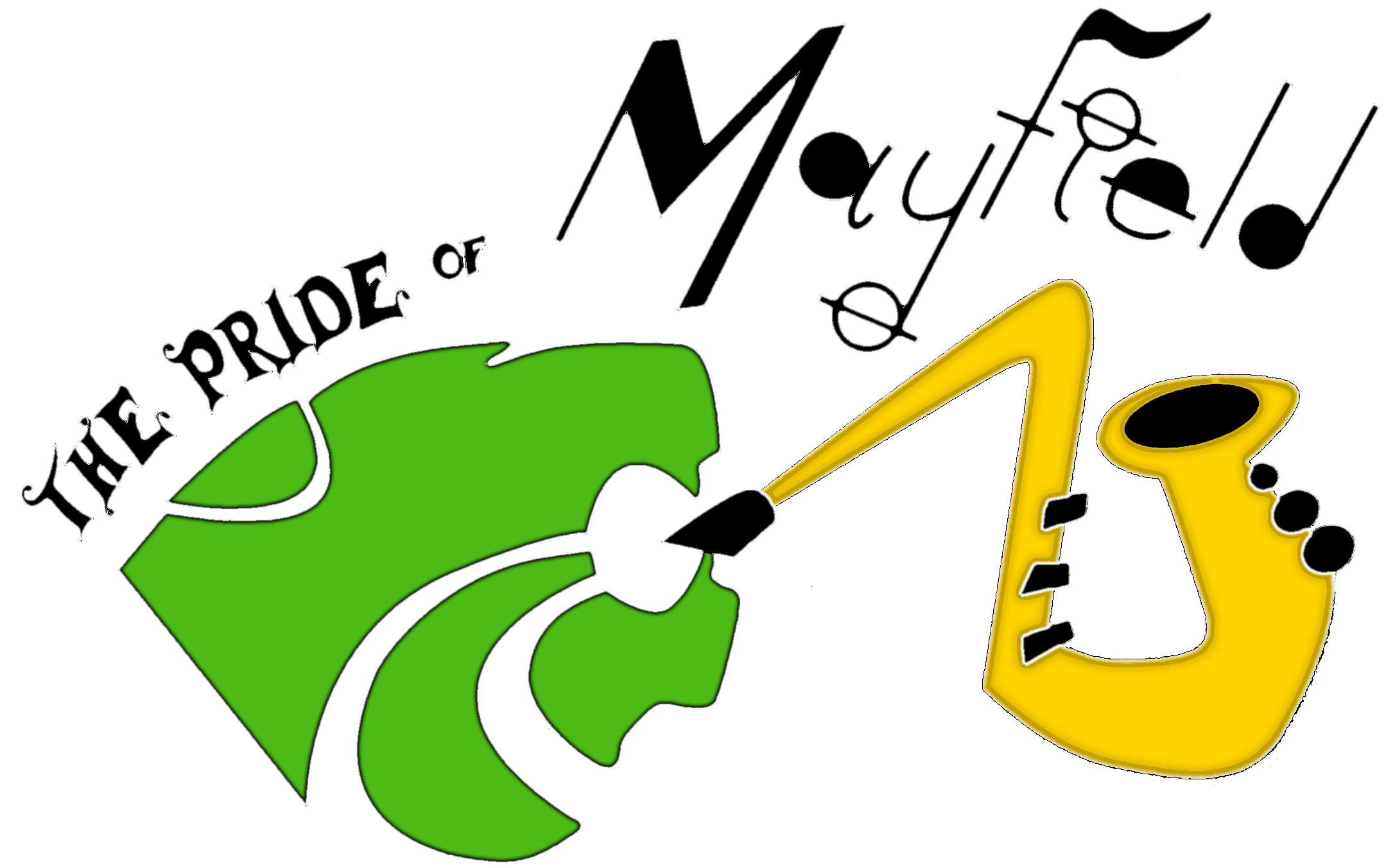 Uniform Guidelines
Summer Parades
Students will need to wear their summer band uniforms to the parades.  This includes their band shorts and band shirts. (purchased through the “Band Accessory” form that was sent home)
Shoes - Appropriate closed toe shoes, with socks, that are comfortable to march in.  Tennis shoes always work best.
All band members need to be in uniform with proper shoes to march in the parades
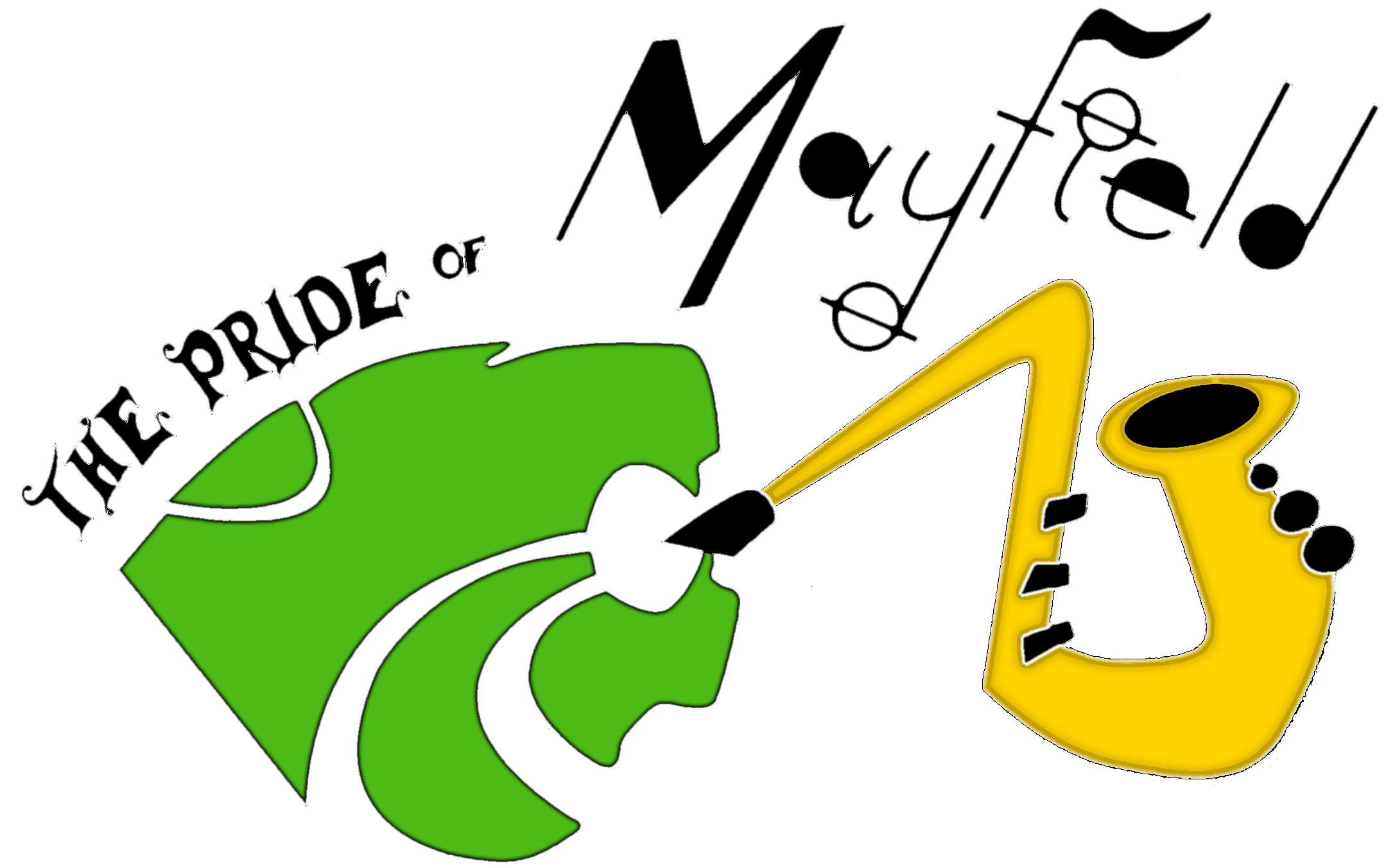 Instrument Care
Treat every instrument as if it is your own!
We are very fortunate to have school owned instruments for student use.  Every instrument needs to be kept in top condition to function properly.  
The Band Boosters worked with the district to provide 8 new sousaphones and a brand new drum line.  Our responsibility is to keep these instruments in brand new condition for years to come.
Students are responsible for any damage to their instrument, whether it is owned by the student or the school.  Students using a school instrument will be required to sign an instrument care/repair contract to ensure that they understand these guidelines.
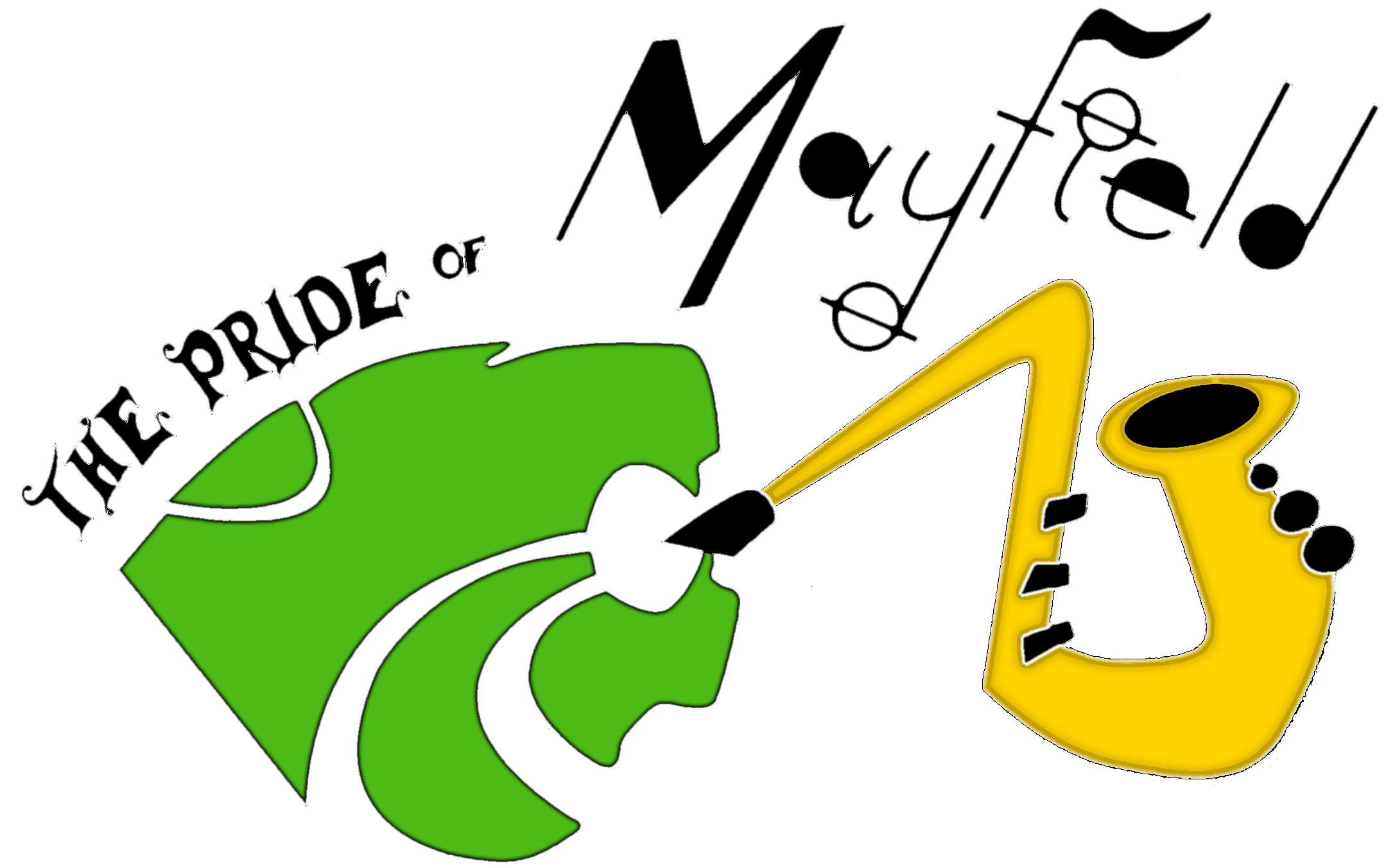 Behavior Expectation
Our goal is to present ourselves in a professional manner during all band performances and functions.  Having fun is essential, but our primary focus is on creating a high level of musicianship.
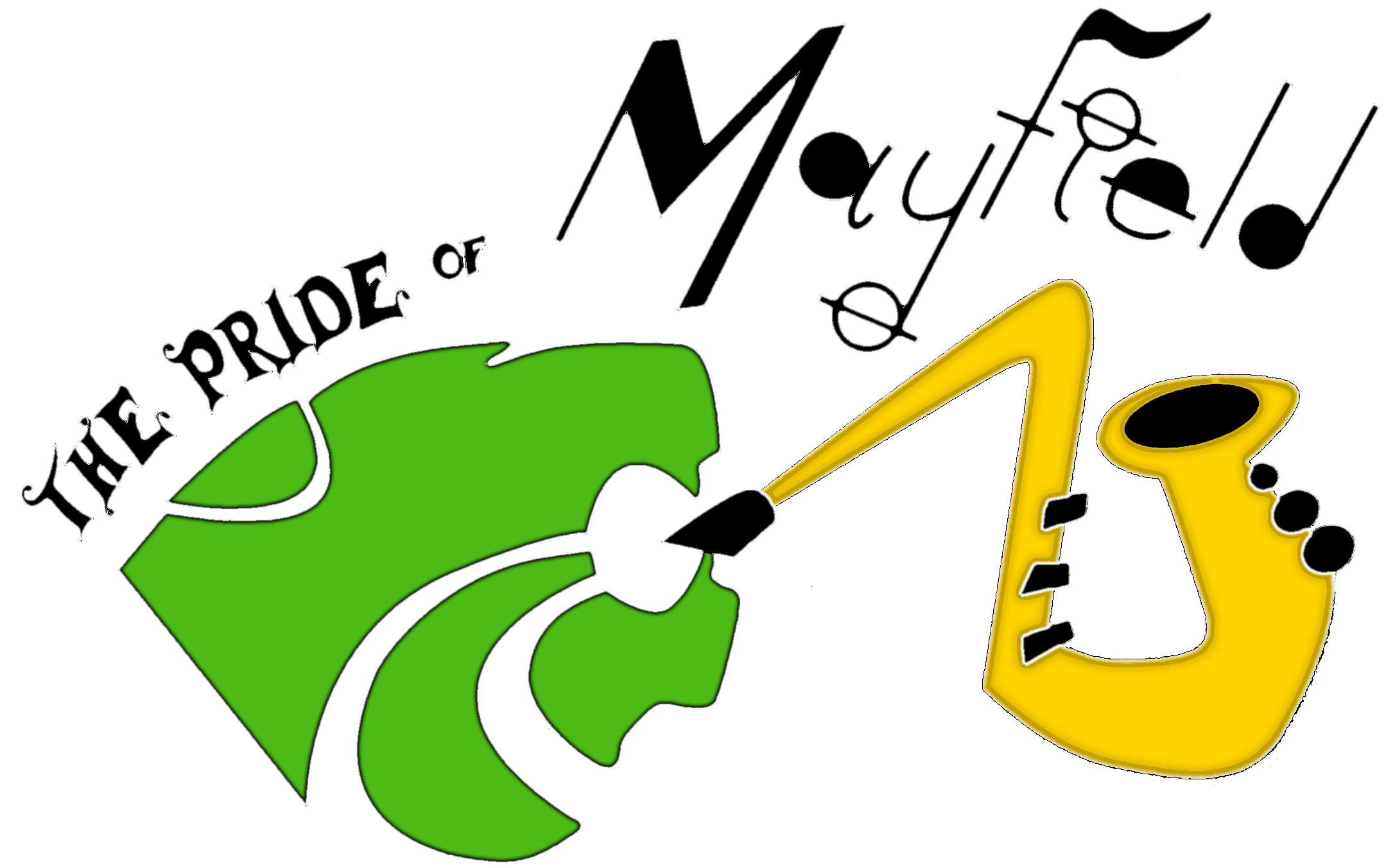 Questions?
If you have a question that pertains to band in general please ask.  I would be happy to answer more specific questions, perhaps about an individual student or situation, after the meeting.
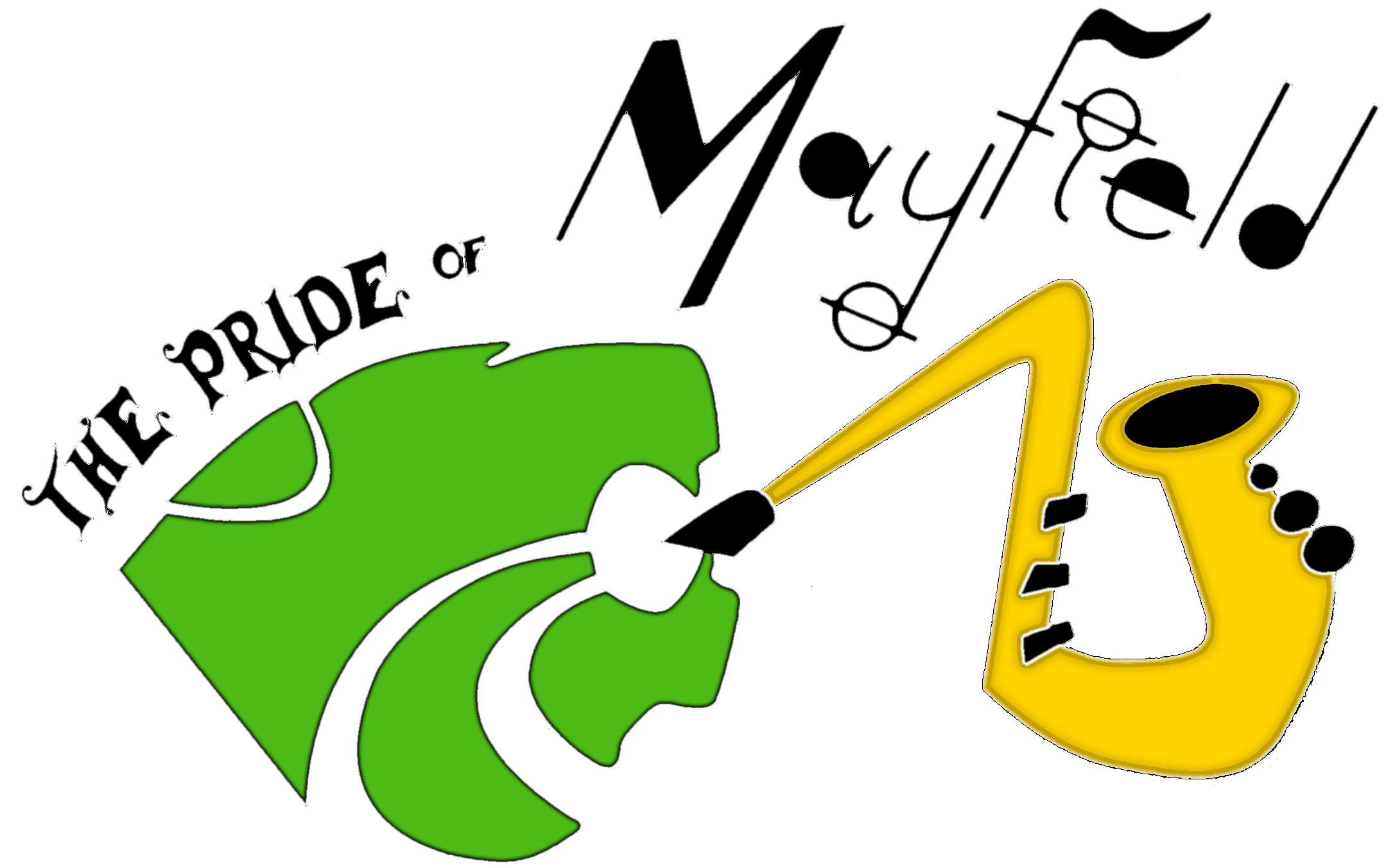 Thank You!!
I appreciate your time and attention, I am looking forward to a great year with The Pride of Mayfield.  If you have any further questions please feel free to contact me: btreiber@mayfieldschools.org

-Mr. Treiber